TRAVAUX Nice Breil 2024/2025
Produits SNCF acceptés à bord des bus
servant à la Substitution
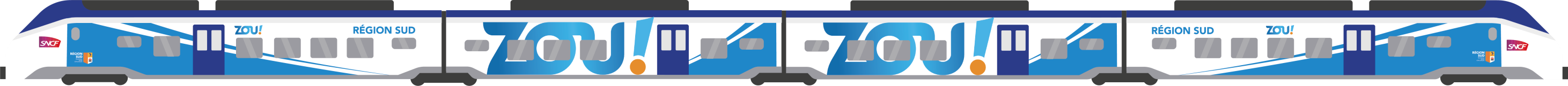 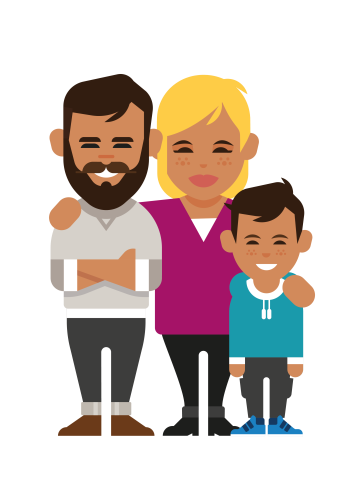 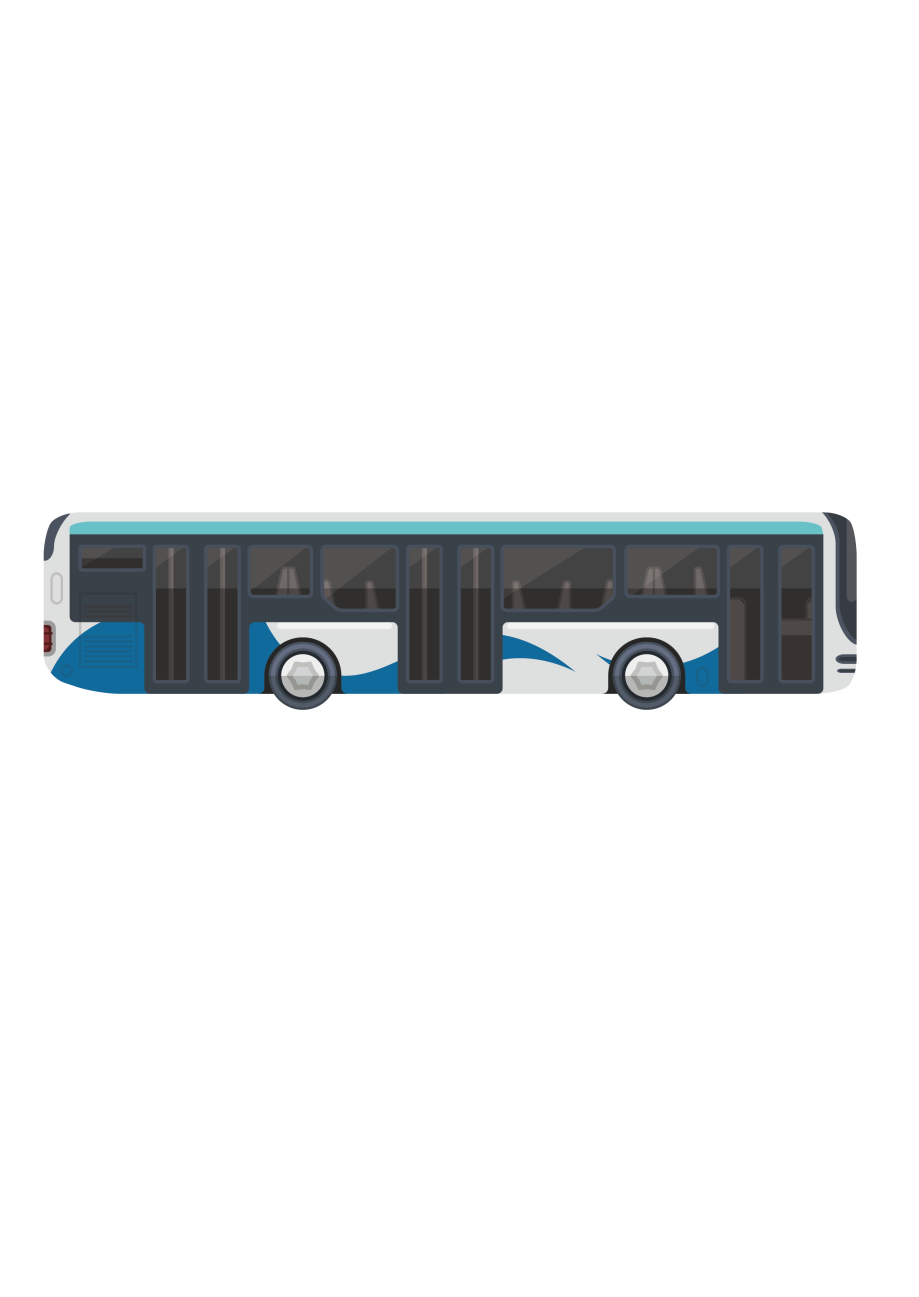 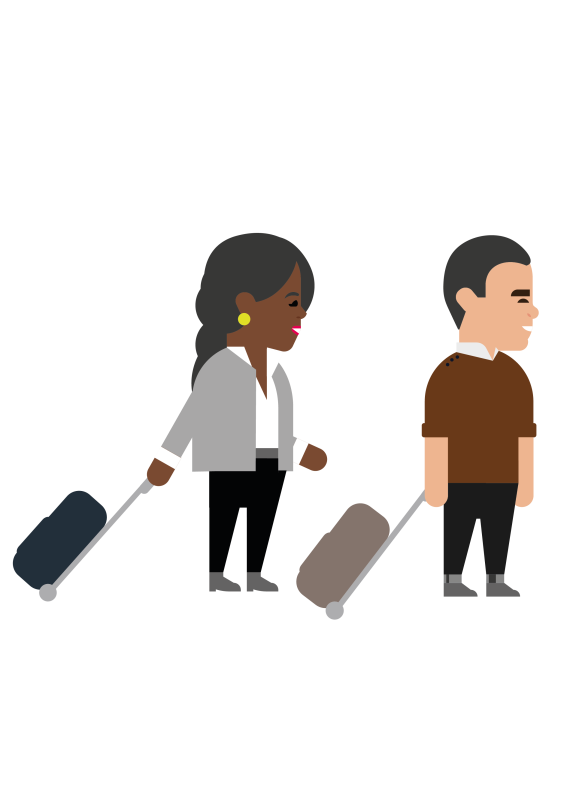 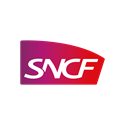 LES SUPPORTS
IL existe différents supports pour accueillir les billets SNCF TER en région SUD:
Les cartes billettiques TER. La lecture se fait avec le Visupass





Les cartes billettiques des transporteurs urbains de la côte d’Azur. La lecture se fait avec le Visupass.









Les cartes anonymes
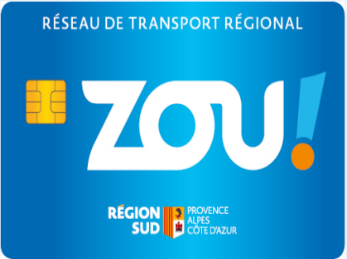 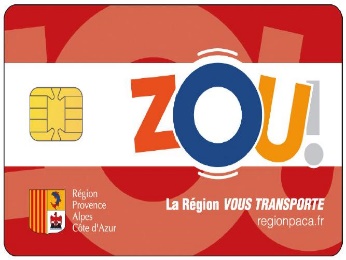 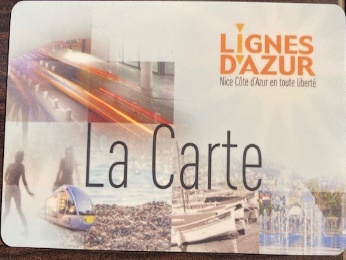 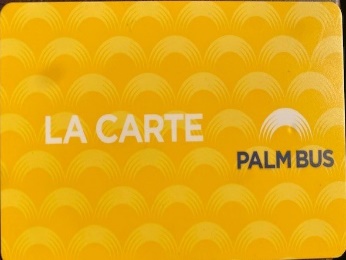 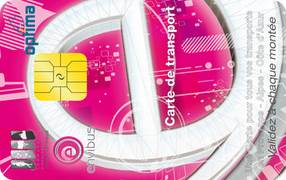 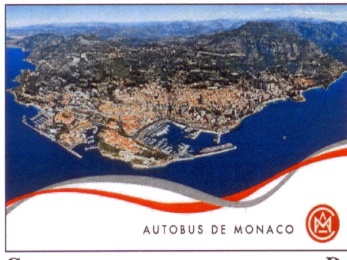 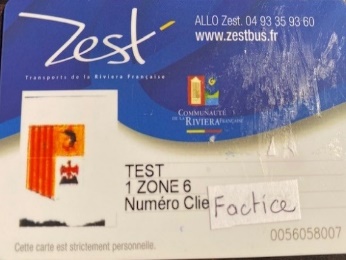 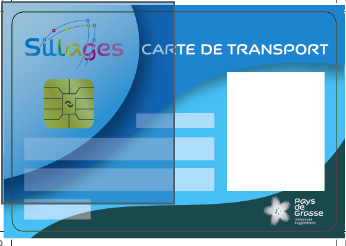 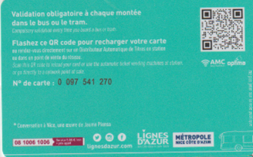 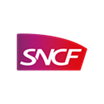 LES SUPPORTS
Les billets IATA délivrés au guichet ou dans les automates nationaux jaunes









Les facturettes délivrées au guichet ou par les agents en mobilité
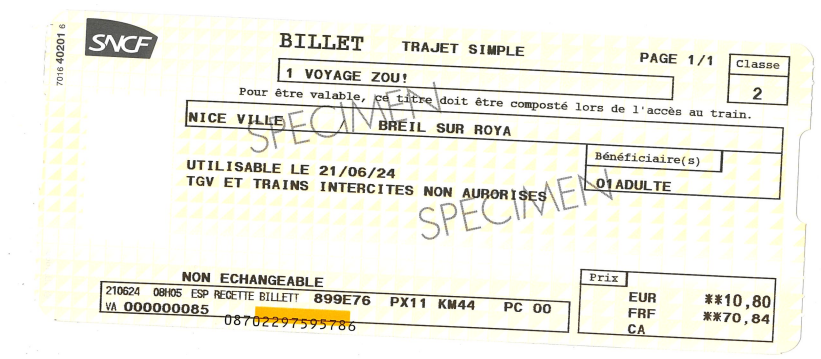 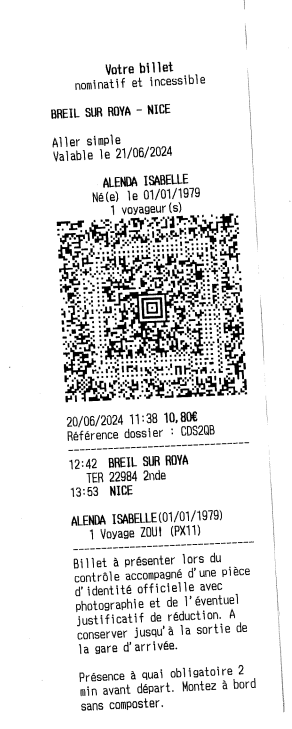 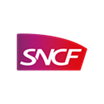 LES SUPPORTS
Les billets ISO délivrés sur automates régionaux bleus
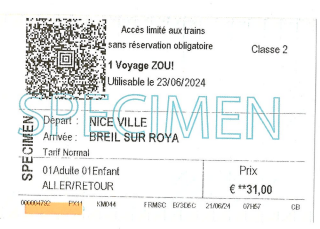 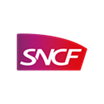 LES SUPPORTS
Les PDF délivrés par mail : site TER, agence de voyage (comme SNCF CONNECT par ex), au guichet ou par les agents en mobilité
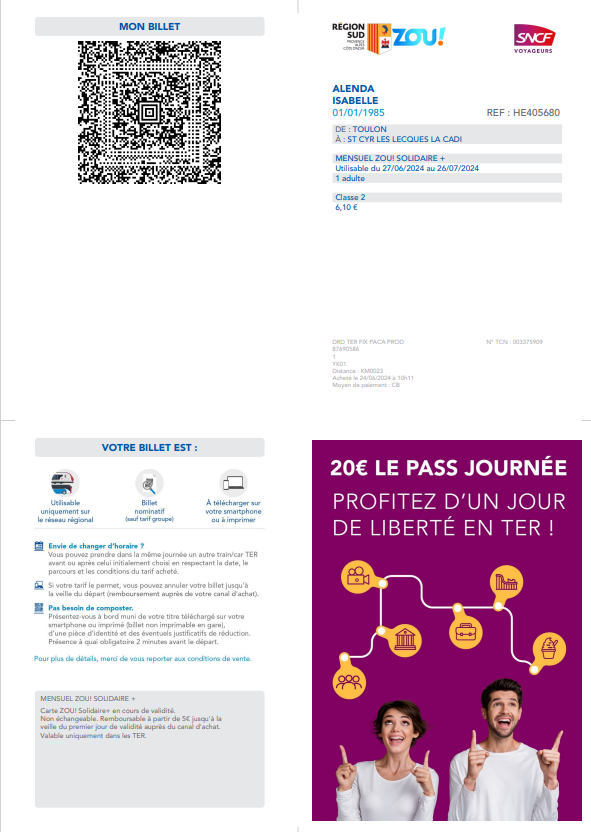 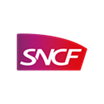 LES SUPPORTS
Les QR codes à télécharger sur les applications agences de voyage (comme SNCF connect): site TER, au guichet ou par les agents en mobilité
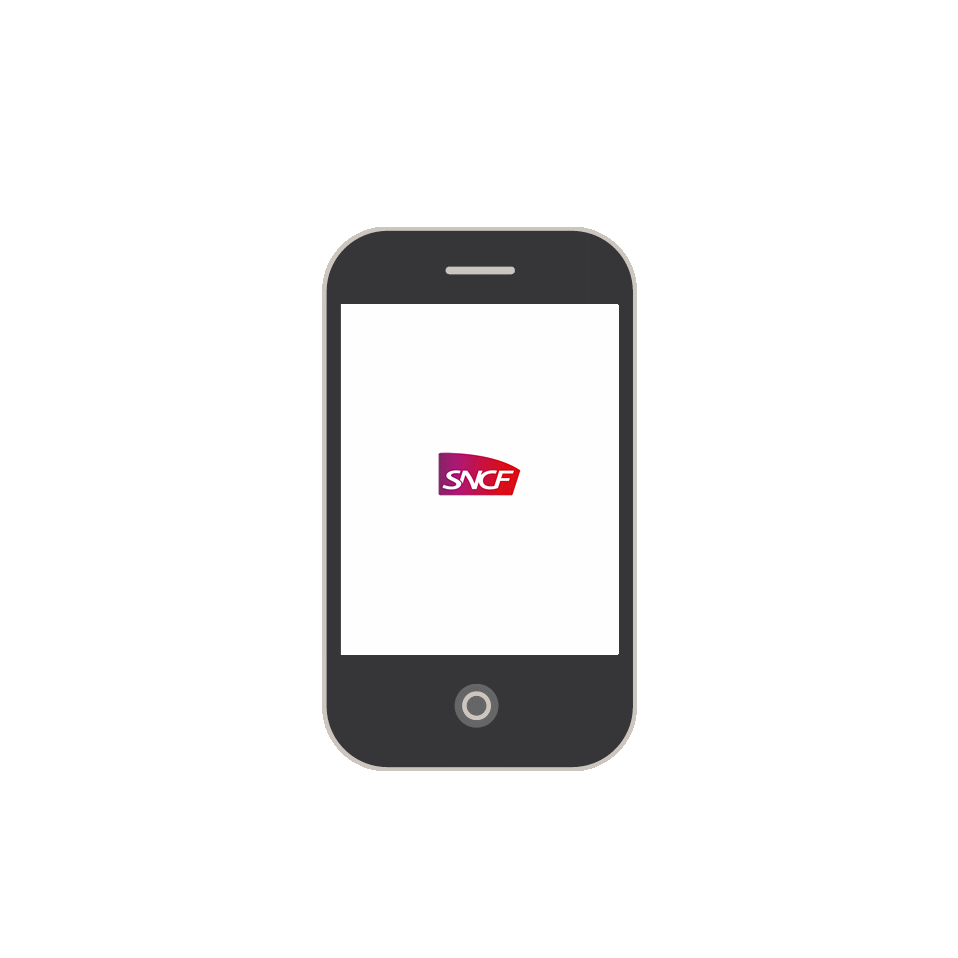 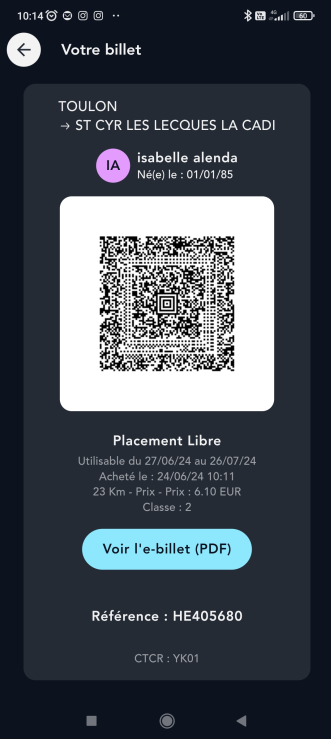 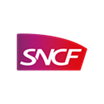 LES CARTES NATIONALES
Pass rail jeune
Support : PDF ou en QR codes 

Carte Famille nombreuse







Carte Militaire et Famille






Carte cheminot                             Carte ayant droit PDF cheminot
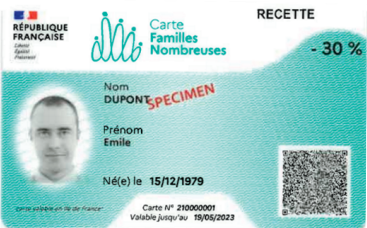 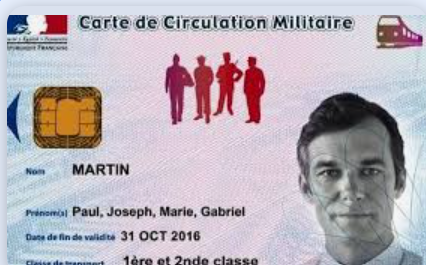 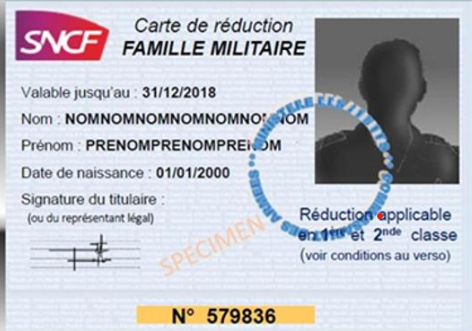 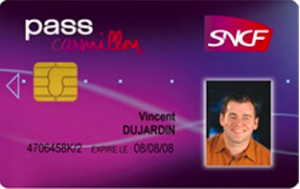 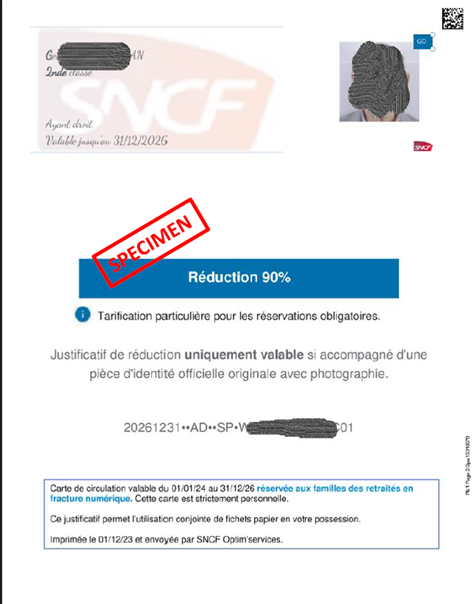 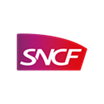 LES CARTES REGIONALES
Carte ZOU! Malin
Support :billets IATA  ou sur facturettes ou sur PDF ou en QR codes 
Offre une réduction de 30% au titulaire et à un accompagnant

Carte ZOU! Etude
Support :cartes billettiques et exceptionnellement en PDF (titre provisoire)
Offre la gratuité au titulaire sur présentation :
→ De la carte seule si le titulaire circule sur le trajet origine destination inscrite sur la carte
→ De la carte + du billet gratuit pour tout autre trajet en région SUD. 
  cartes billettiques
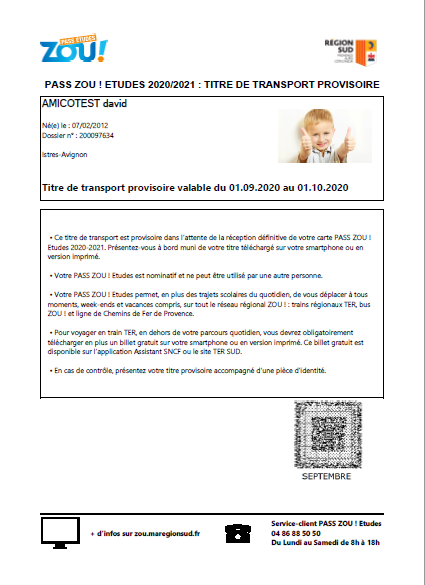 PDF
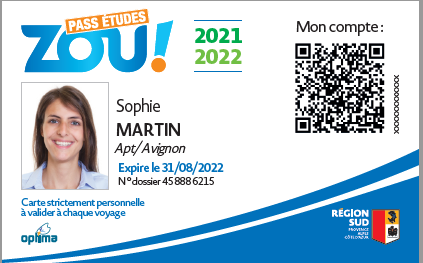 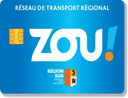 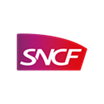 LES CARTES REGIONALES
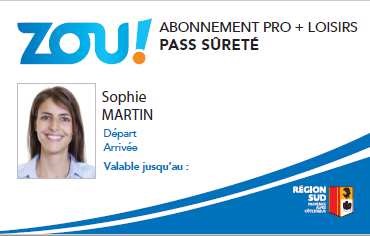 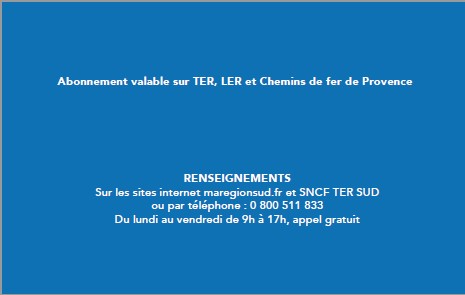 Carte ZOU! Solidaire
Support :cartes billettiques uniquement
Offre une réduction de 50% à 90% au titulaire de la carte

        La lecture du droit ne sera pas possible avec le Visupass. Le client devra télécharger son droit en se rendant sur son espace


Pass Sûreté 
Support : carte ISO imprimé
Offre la gratuité au titulaire de la carte sur présentation
De la carte ISO imprimé +abonnement  PDF en QR codes si le titulaire circule sur le trajet origine destination inscrite sur la carte
De la carte ISO imprimé + billet unitaire PDF ou en QR codes 

                            carte ISO imprimé
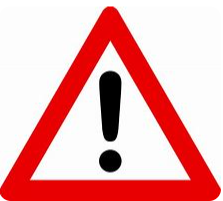 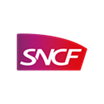 LES ABONNEMENTS
LES ABONNEMENTS ZOU!

Les annuels

● Annuel Zou! Cartes billettiques (PDF ou en QR en provisoire)
● Annuel Zou!+réseaux urbains Cartes billettiques 
● Annuel Zou! Solidaire Cartes billettiques (PDF ou en QR  en provisoire)
● Annuel Zou! Solidaire+ Cartes billettiques (PDF ou en QR en provisoire)
● Pass Sud Azur Annuel Cartes billettiques 
● Pass sureté annuel PDF ou en QR

Les mensuels

● Mensuels Zou! Cartes billettiques ou en  PDF ou en QR 
● Mensuel Zou! Solidaire Cartes billettiques ou en  PDF ou en QR 
● Mensuel Zou! Solidaire+ Cartes billettiques ou en  PDF ou en QR  ● Pass Sud Azur mensuel Cartes billettiques
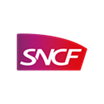 LES CARNETS ET PASS
LES ABONNEMENTS MENSUELS  FLEX « CARNETS »
Les mensuels proposés sous format carnets de 10, 20 ou 30 voyages
● Mensuel Flex! 
 10 voyages billets ISO 
 20 voyages Cartes billettiques 
 30 voyages Cartes billettiques 
● Mensuel Flex! Solidaire
 10 voyages billets ISO 
 20 voyages Cartes billettiques 
 30 voyages Cartes billettiques 
● Mensuel Flex! Solidaire + Cartes billettiques 
 10 voyages billets ISO 
 20 voyages Cartes billettiques 
 30 voyages Cartes billettiques 

LES CARNETS VALABLES DOUZE MOIS
● 10 voyages ZOU! billets ISO 
● 10 voyages ZOU! Solidaire billets ISO 
● 10 voyages ZOU! Solidaires + billets ISO

Pour les mensuels Flex 10v et les carnets de 10v format ISO, les billets seront à contrôler avec apposition d’un tampon à date du jour. Les billets datés d’un autre jour ne devront pas être acceptés.

LES PASS
● Pass journée Titulaire et accompagnant 1 ou 2 départements
billets ISO ou en IATA ou en PDF ou en QR
● le Pass TER 7 jours billets ISO ou en IATA ou en PDF ou en QR
● le Pass Sud Azur Explore 3, 7 et 14 jours Cartes billettiques
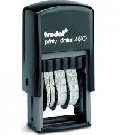 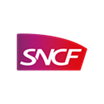 Les billets unitaires
Les régionaux
● 1 voyage ZOU! Adulte/enfant Cartes billettiques billets ISO ou en IATA ou en PDF ou en QR
● 1 voyage Mini-groupe ZOU! De 3 à 9 personnes Cartes billettiques billets ISO ou en IATA ou en PDF ou en QR
● 1 voyage ZOU! Malin titulaire/accompagnant billets ISO ou en IATA ou en PDF ou en QR
● 1 voyage ZOU! Solidaire et Solidaire + adulte/enfant Cartes billettiques ou en PDF ou en QR
● 1 voyage ZOU! Pass Sûreté Pro + Loisirs PDF ou en QR
● 1 voyage Pass ZOU! Etudes PDF ou en QR

Les conventionnés
● billet militaire et famille de militaire billets ISO ou en IATA ou en PDF ou en QR
● billet cheminot ayant droit billets ISO ou en IATA ou en PDF ou en QR

Les sociaux
● billet famille nombreuse billets ISO ou en IATA ou en PDF ou en QR
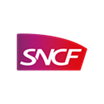